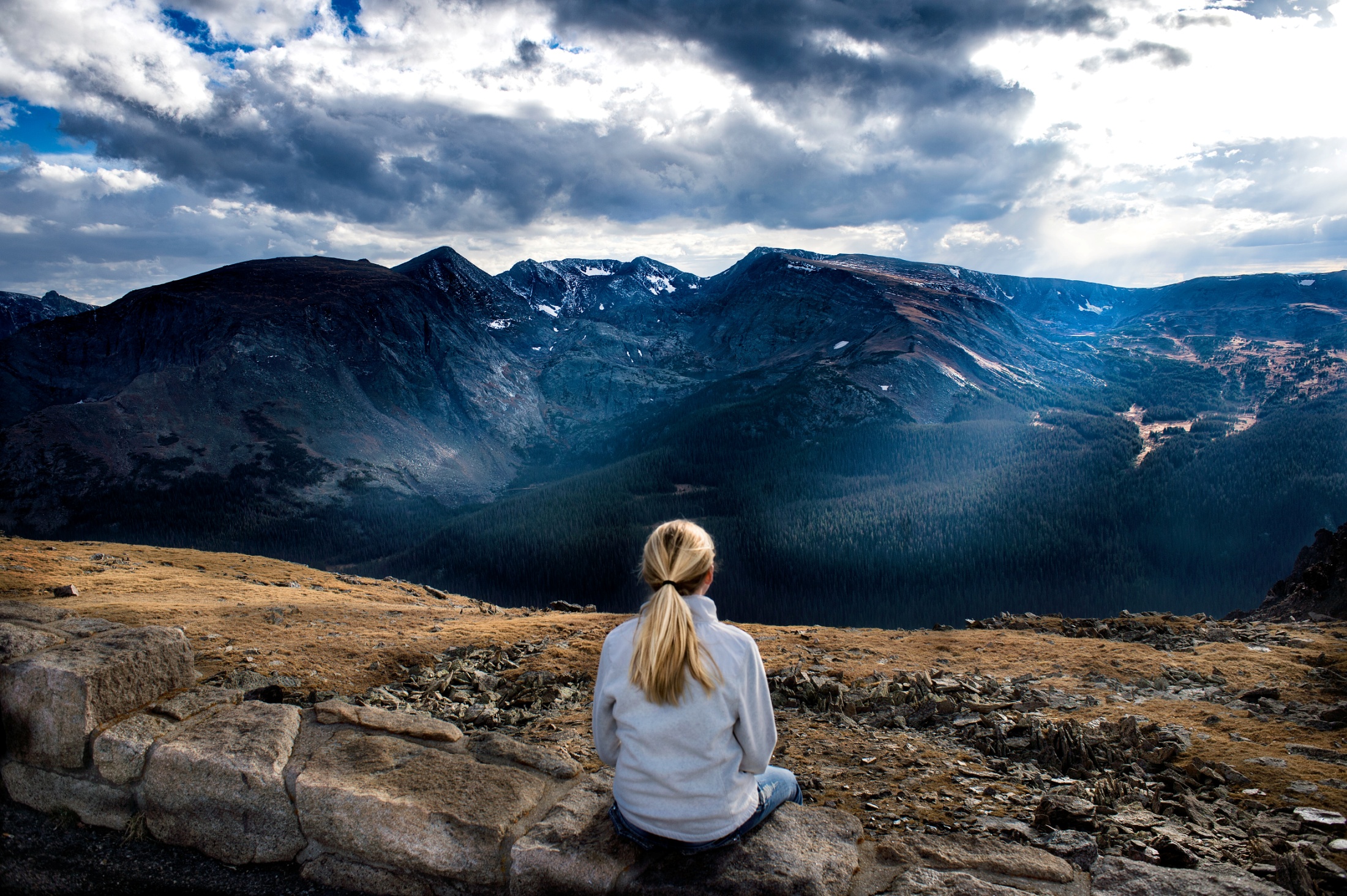 Burnout 2.0: 5 Elements of Wellbeing
This training video was supported by the Health Resources and Services
 Administration (HRSA) of the U.S. Department of Health and Human 
Services (HHS) as part of a financial assistance award totaling $750,000 with 100 percent funded by HRSA/HHS and $0 amount and 0 percent 
funded by nongovernment source(s). 

The contents are those of the author(s) and do not necessarily represent 
the official views of, nor an endorsement, by HRSA/HHS, 
or the U.S. Government.
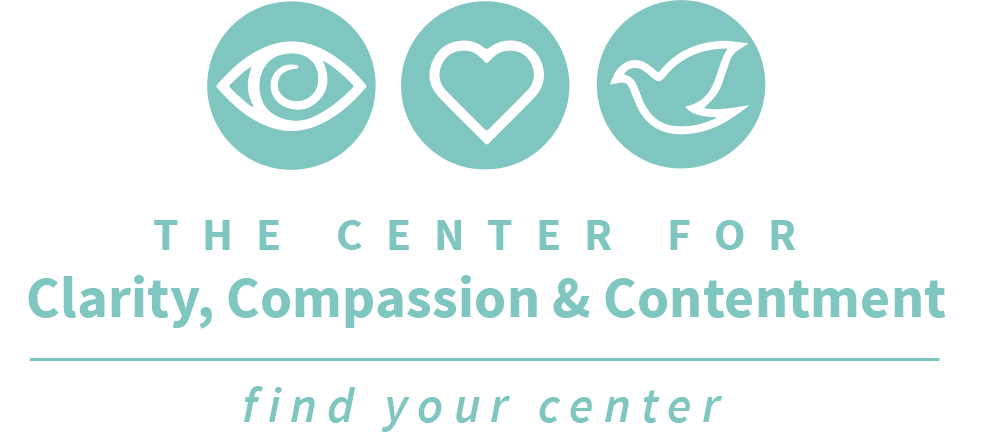 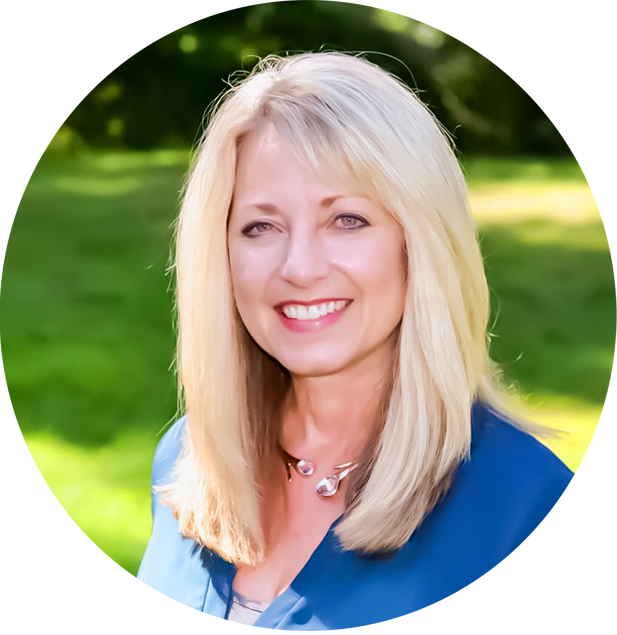 Burnout 2.0: 
5 Elements of Wellbeing
Kim Perone, MA, CLC Wellbeing Coach, Consultant, and Mindfulness Facilitator
When clarity, compassion, and contentment are present an inspired life is possible.
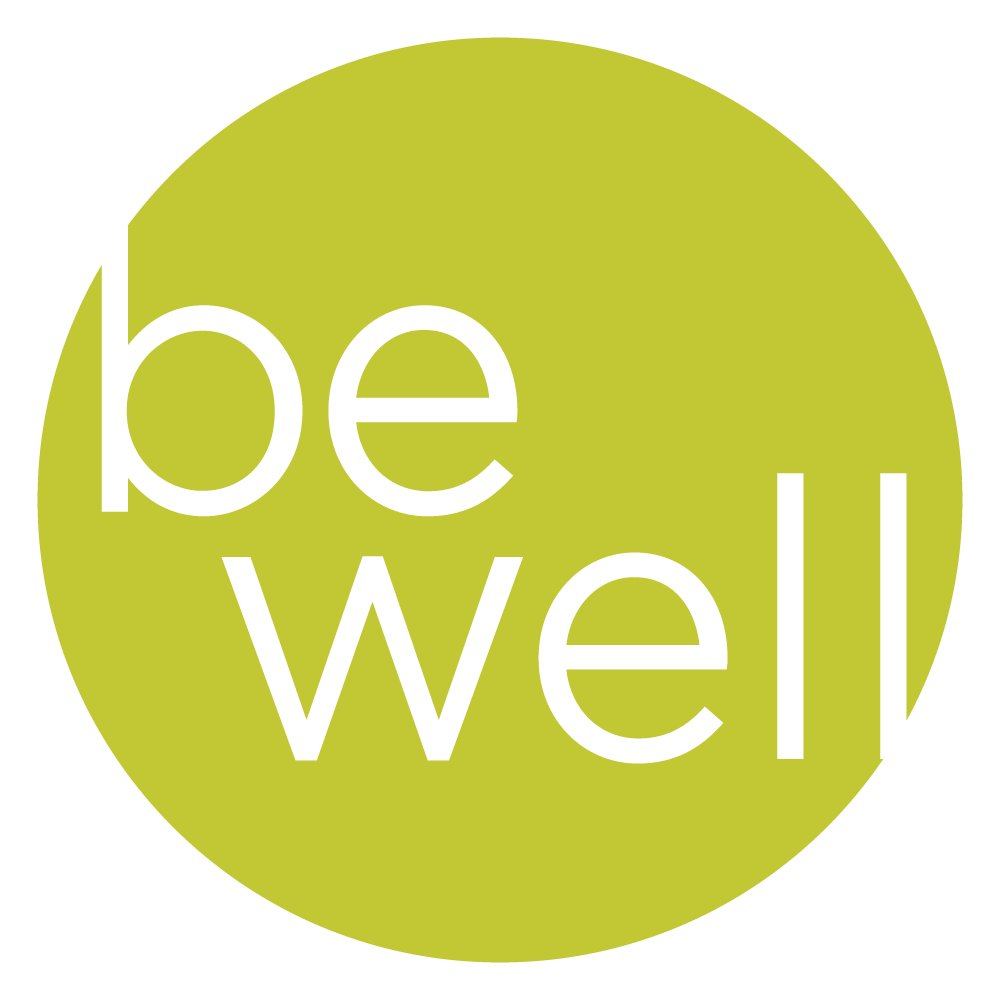 Wellbeing is…
defined as
…the experience of health, happiness, and prosperity. It includes having good mental health, high life satisfaction, a 
sense of meaning or purpose, and the ability to manage stress.
			
							~ Dr. Tchiki Davis	
						Psychology Today contributor
		 				Berkeley Wellbeing Institute
[Speaker Notes: Est 75% of dr visits are attributed to stress. Burnout is chronic unmanaged stress in the workplace. Our ability to tap into this paragraph, to understand and enable ourselves to have this, is key to wellbeing. Your workplace supports this and not only do you have access to individual sessions with me, you can specifically work on wellbeing with me, if you feel it is not where you would like it.]
Wellbeing@Work
Wellbeing
Elements
Notes
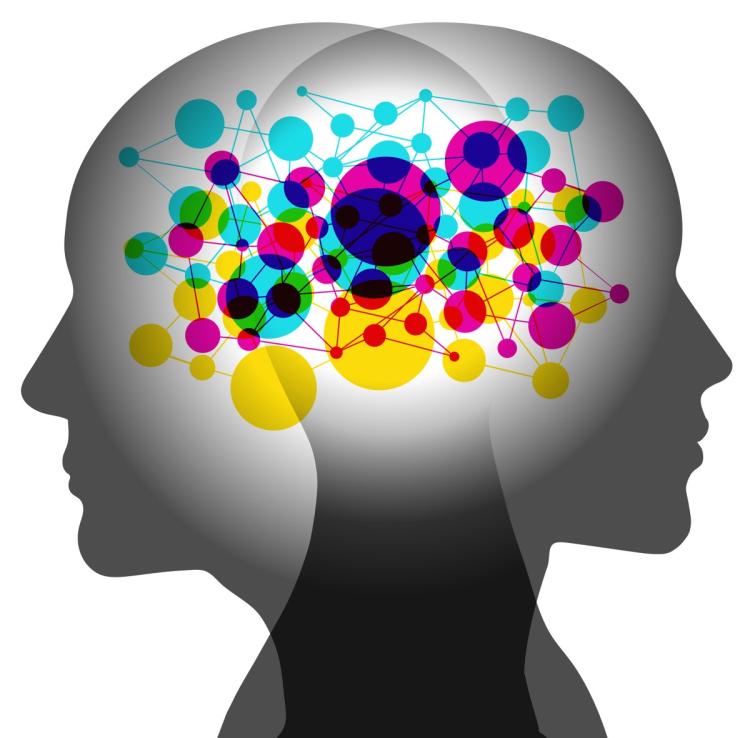 Address Burnout 

Growth Mindset

Patience & Trust

Positive Attitude
Mind/Body
Social
Workplace
Community
Financial
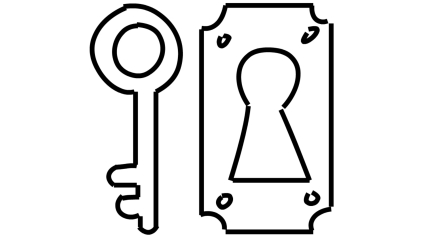 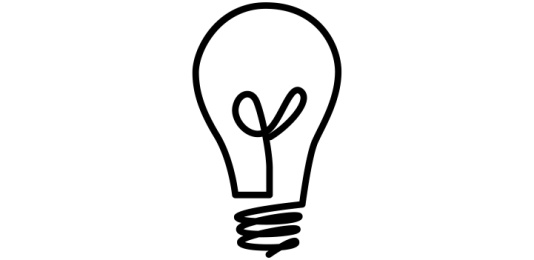 Wellbeing is something sought by just about everyone because it includes so many positive things — feeling happy, healthy, socially connected, and purposeful.
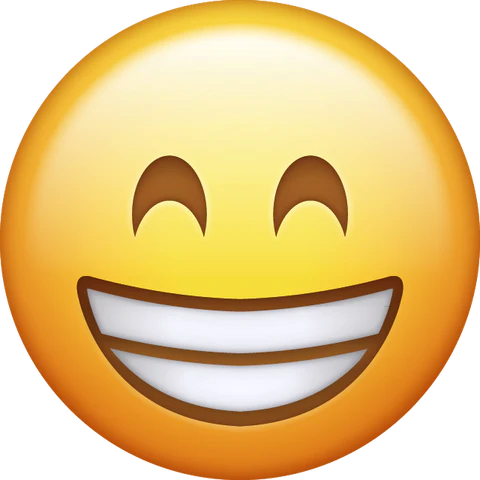 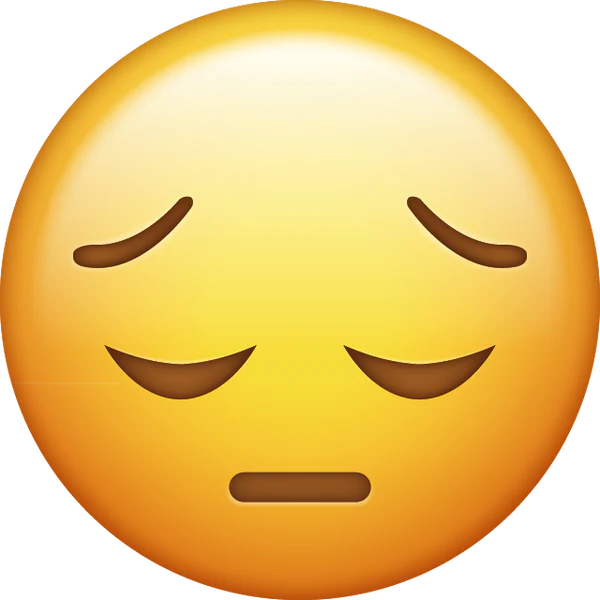 Unfortunately, wellbeing appears to be in decline, and increasing your wellbeing can be difficult without knowing what to do and how to do it.
Mind: Emotional Wellbeing
Hidden key to biggest gains.
Relaxation techniques
 Stress management
 Resilience (resistance & 	path forward)
 Self-Love
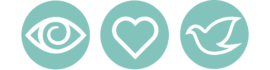 Body: 
Physical Wellbeing
You have energy to get things done.
Functioning body 
 Healthy living
 Exercise 
 Food
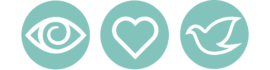 Social Wellbeing
You have meaningful friendships in your life.
Communication
 Connection 
 Support network 
 Showing up
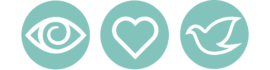 Workplace Wellbeing
You like what you do every day.
Colleagues 
 Perspective 
 Meaning / Purpose 
 Professional enrichment
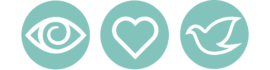 Community Wellbeing
You like where you live.
Participate 
 Contribute / Receive 
 Environment 
 Local / Global
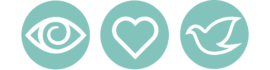 Financial Wellbeing
You manage your money well.
Plan 
 Self-Control
 Security 
 Foundation
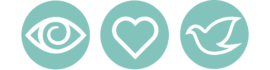 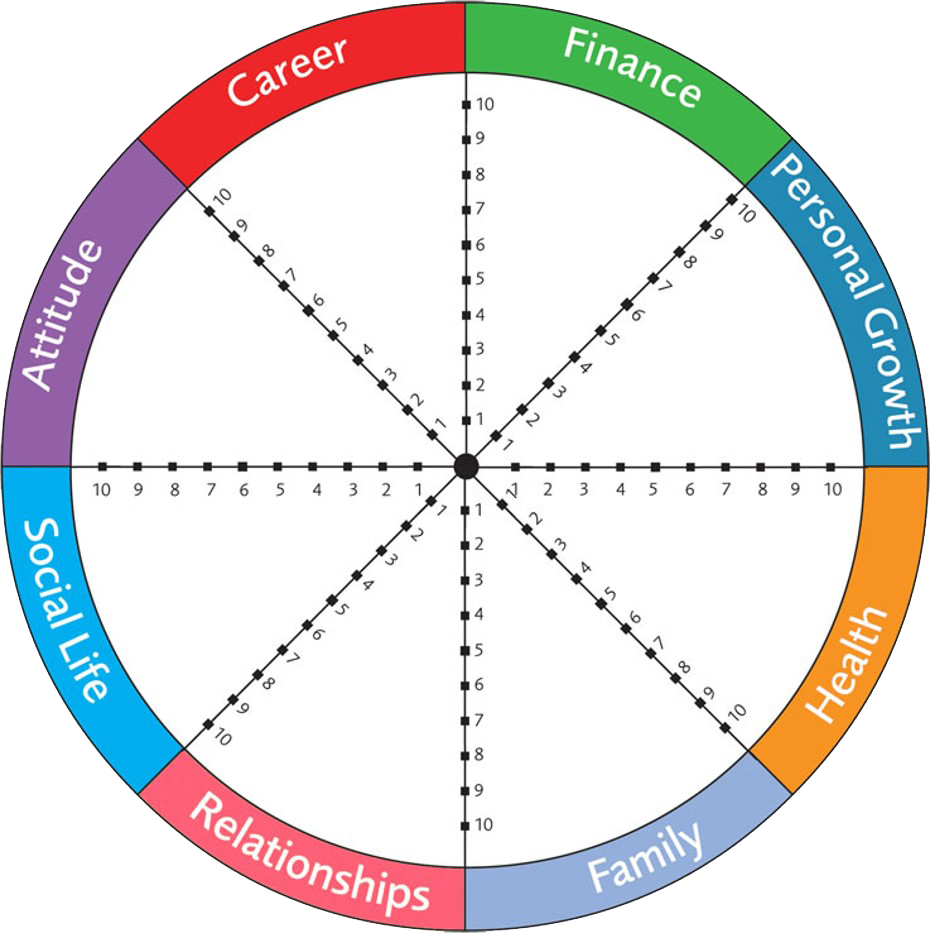 REFLECTION
The BIG picture
Take a step back and reflect…
Center4C Wellbeing Plan
Wellbeing Planning is….

A focus on the elements that make up wellbeing. 

A plan to feel happy, purposeful, empowered, and healthy in body and mind.  

Name: ___________________________________
Date Created: ____________
Cultivating clarity, compassion & contentment in our lives.
Mind - Emotional: __________________________________________________________________________________________________________________________

Body - Physical: __________________________________________________________________________________________________________________________

Social: 
_________________________________________________________________________________________________________________________________

Workplace:  __________________________________________________________________________________________________________________________

Community: 
__________________________________________________________________________________________________________________________

Financial:  __________________________________________________________________________________________________________________________
Intention:  How do you want to feel?
________________________________________________________________________________________________________________________________________________________
Goals: What are short and long term goals? 

Short__________________________________ ____________________________________________________________________________

Long______________________________ _________________________________ _________________________________
Kim Perone, MA, CLC, Wellbeing Coach, Consultant  kperone@center4c.com  (518) 301-3593 www.Center4c.com   Find your center.
Your wellbeing matters
 The elements work together
 Life happens at work 
 Develop a plan
 Show yourself compassion
…and don’t forget your 
life is happening now!
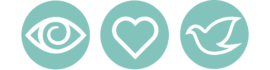 Contact
Kim Perone, MA, CLC, CWMF
 Wellbeing Coach, Consultant & Mindfulness Facilitator
kperone@center4c.com(518) 301-3593 center4c.com
Calendly.com/kimperone
www.facebook.com/
claritycompassioncontentment
"Opportunities to find deeper powers within ourselves come when life seems most challenging."
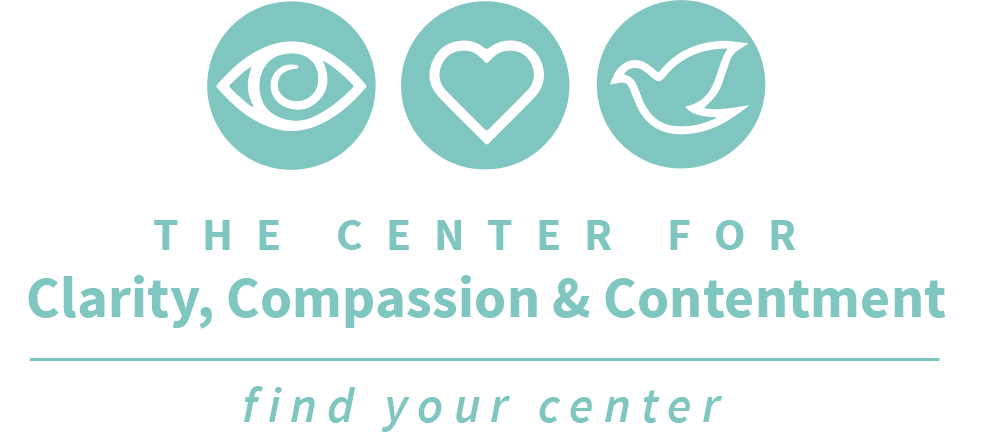 ~ Joseph Campbell